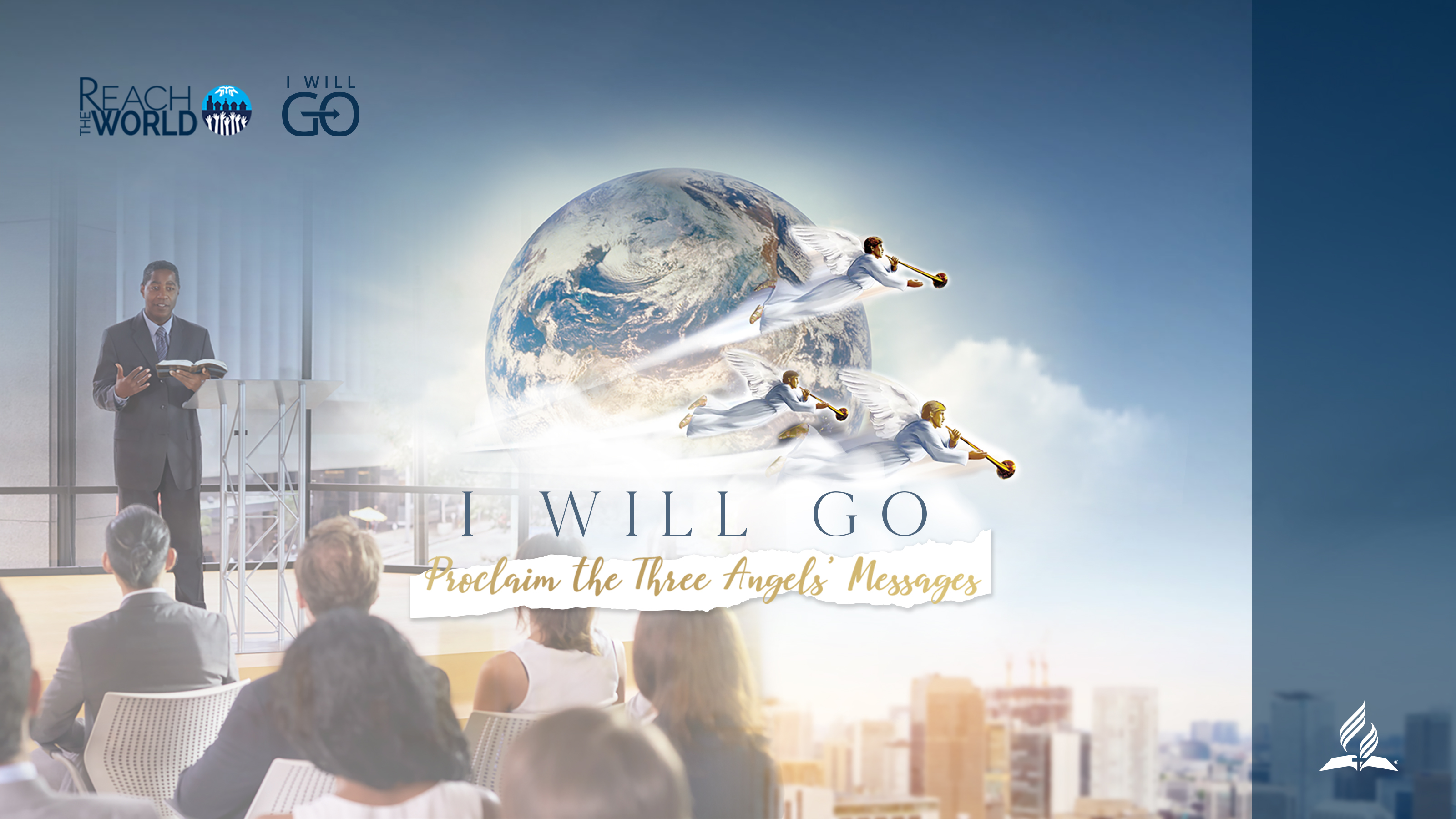 Avoiding Pitfalls of Leadership
By
Artur Stele
“There is no elevator to success. You have to take the stairs”
And the stairs, don’t have handrails. You can stumble every second. There are many pitfalls.
The greatest pitfall
Self-reliance NOT Listening to God NOT having quiet time with God NOT seeking God Neglecting Relationship with God
Partnership with God
*Fear God: “The Fear of the Lord is the beginning of knowledge, but fools despise wisdom and discipline”       Proverbs 1:7*“Commit to the Lord whatever you do, and your plans will succeed”                                                                                                                                                    Proverbs 16:3*”Trust in the Lord with all your heart and lean not on your own understanding; in all your ways acknowledge Him, and He will make your paths straight. Do not be wise in your own eyes; fear the Lord and shun evil”         Proverbs 3:5-7
“If anyone serves, he should do so with the strength God provides so that in all things God may be praised through Jesus Christ...” 
1 Peter 4:11
“Your priorities must be God first, God second, and God third, until your life is continually face to face with God and no one else is taken into account whatsoever”                                                         Oswald Chambers
“Little by little Lucifer came to indulge the desire for self-exaltation.” PP. 35  The Scripture says, “Thine heart was lifted up because of thy beauty, thou hast corrupted thy wisdom by reason of thy brightness.” Ezekiel 28:17.
“But Solomon had begun to lose sight of the Source of his power and glory. As inclination gained the ascendancy over reason, self-confidence increased, and he sought to carry out the Lord's purpose in his own way.” p.54
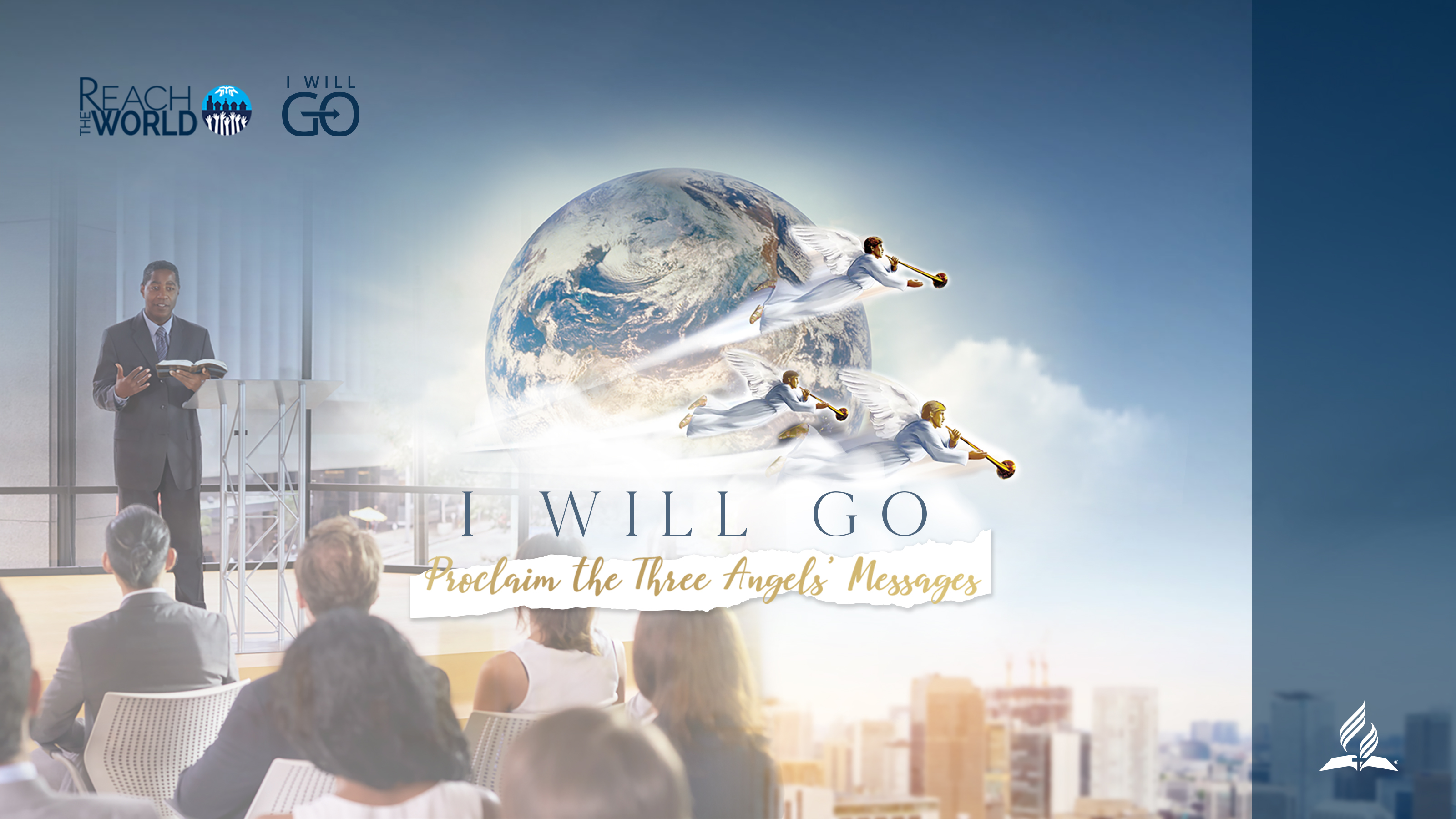 “So gradual was Solomon's apostasy that before he was aware of it; he had wandered far from God. Almost imperceptibly he began to trust less and less in divine guidance and blessing, and to put confidence in his own strength.” p.55
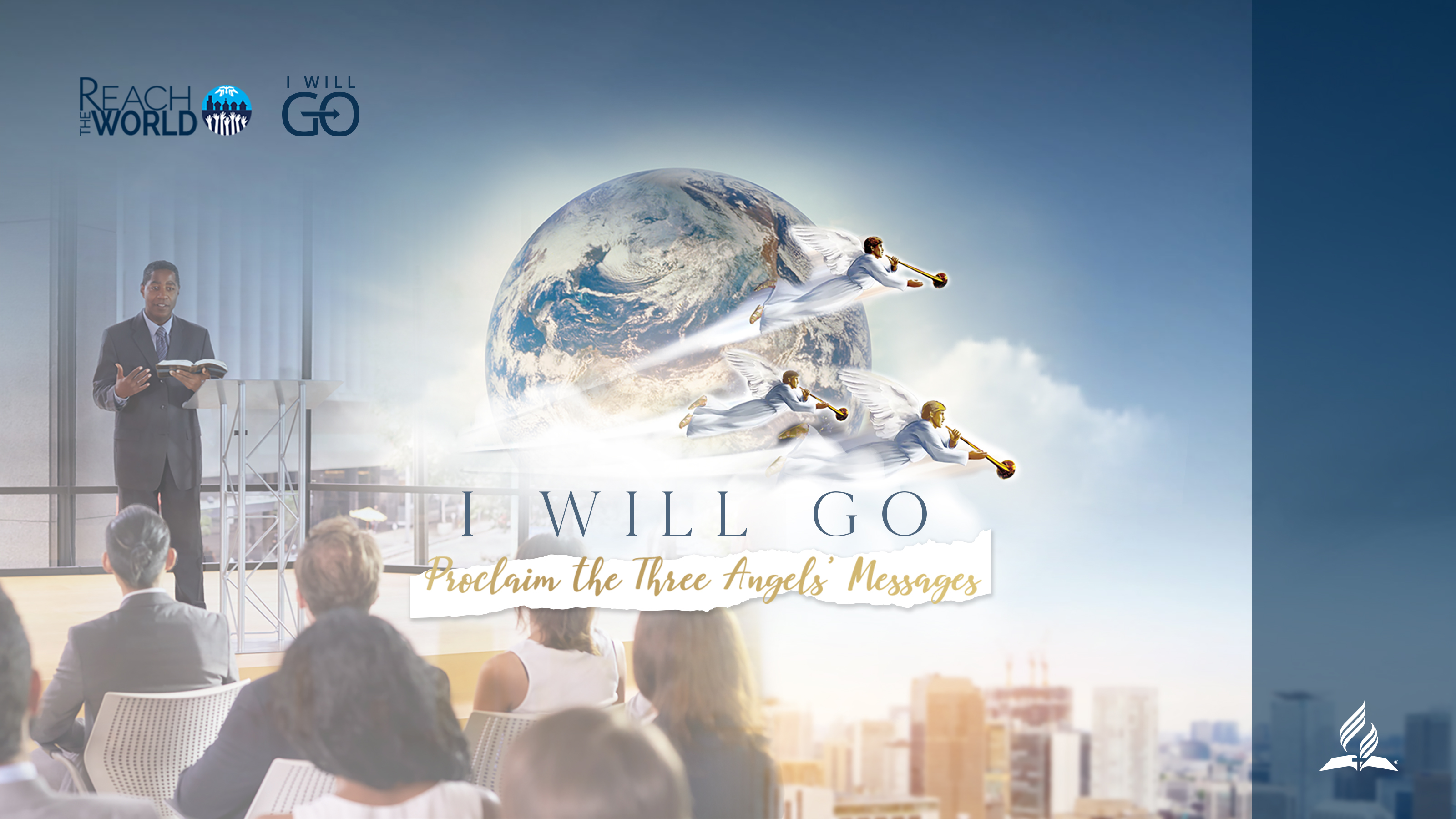 “In seeking to glorify himself before the world, he sold his honor and integrity.” p.55
“As he cast off his allegiance to God, he lost the mastery of himself. His moral efficiency was gone. His fine sensibilities became blunted, his conscience seared. He who in his early reign had displayed so much wisdom and sympathy in restoring a helpless babe to its unfortunate mother (see 1 Kings 3:16-28), fell so low as to consent to the erection of an idol to whom living children were offered as sacrifices.”  P.57
“God can do little for men who lose their sense of dependence upon Him.”
 p.58
“In the valley of humiliation, where men depend on God to teach them and to guide their every step, there is comparative safety. But the men who stand, as it were, on a lofty pinnacle, and who, because of their position, are supposed to possess great wisdom—these are in gravest peril. Unless such men make God their dependence, they will surely fall.” p.60
The Pitfall of Pride
Don’t think of itself to be the King of Israel
Don’t think of itself to be the modern Messiah
Jesus didn't say “Pick up your mirror and follow me”
Dr. Hershael York
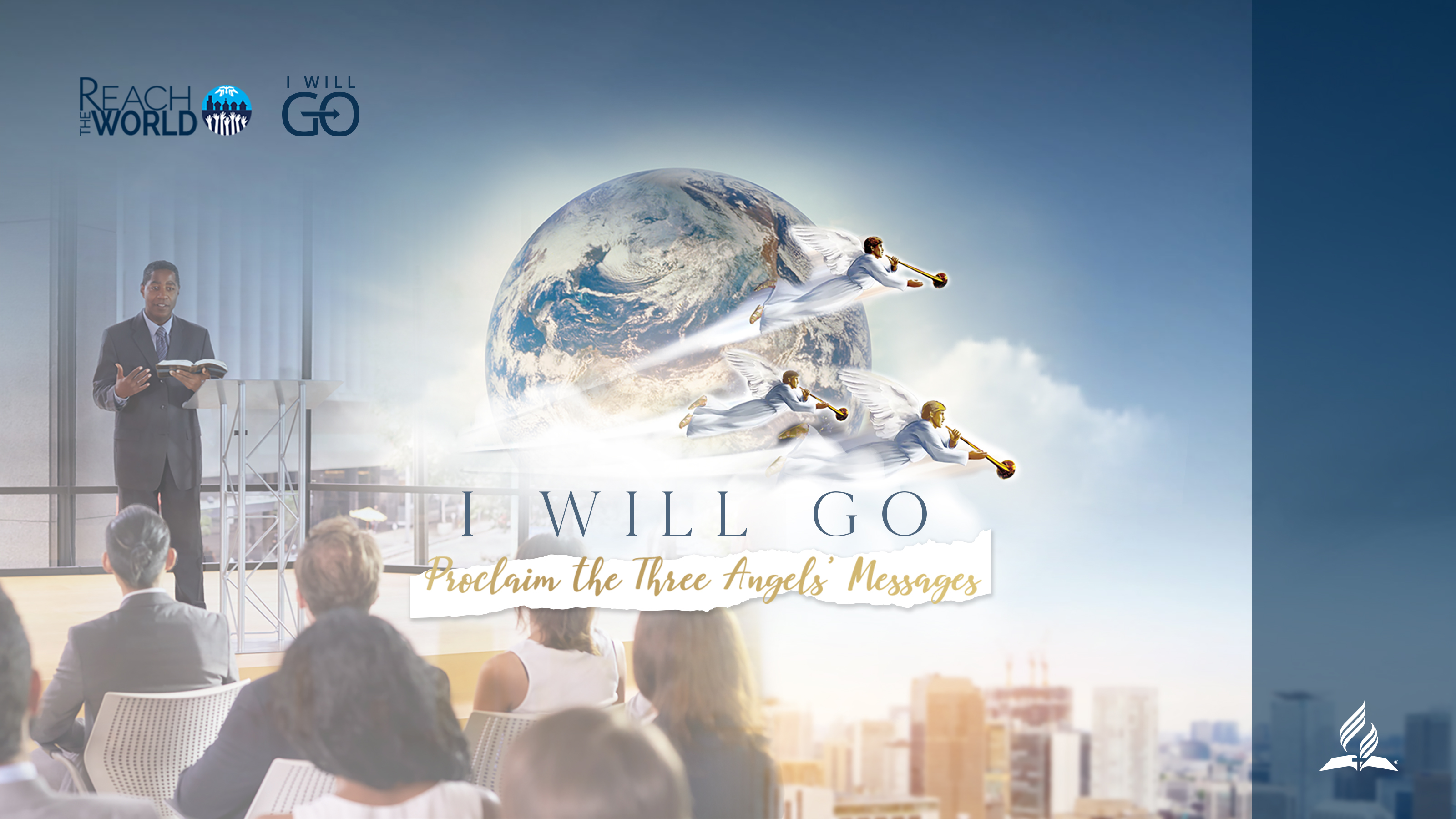 “Pride refuses to be taught. Humility refuses not to be”Brian Houston
The pitfall of ignoring advice
*Assuming you know all, what needs to be known

*Rushing to conclusions to quickly
Partnership with Others
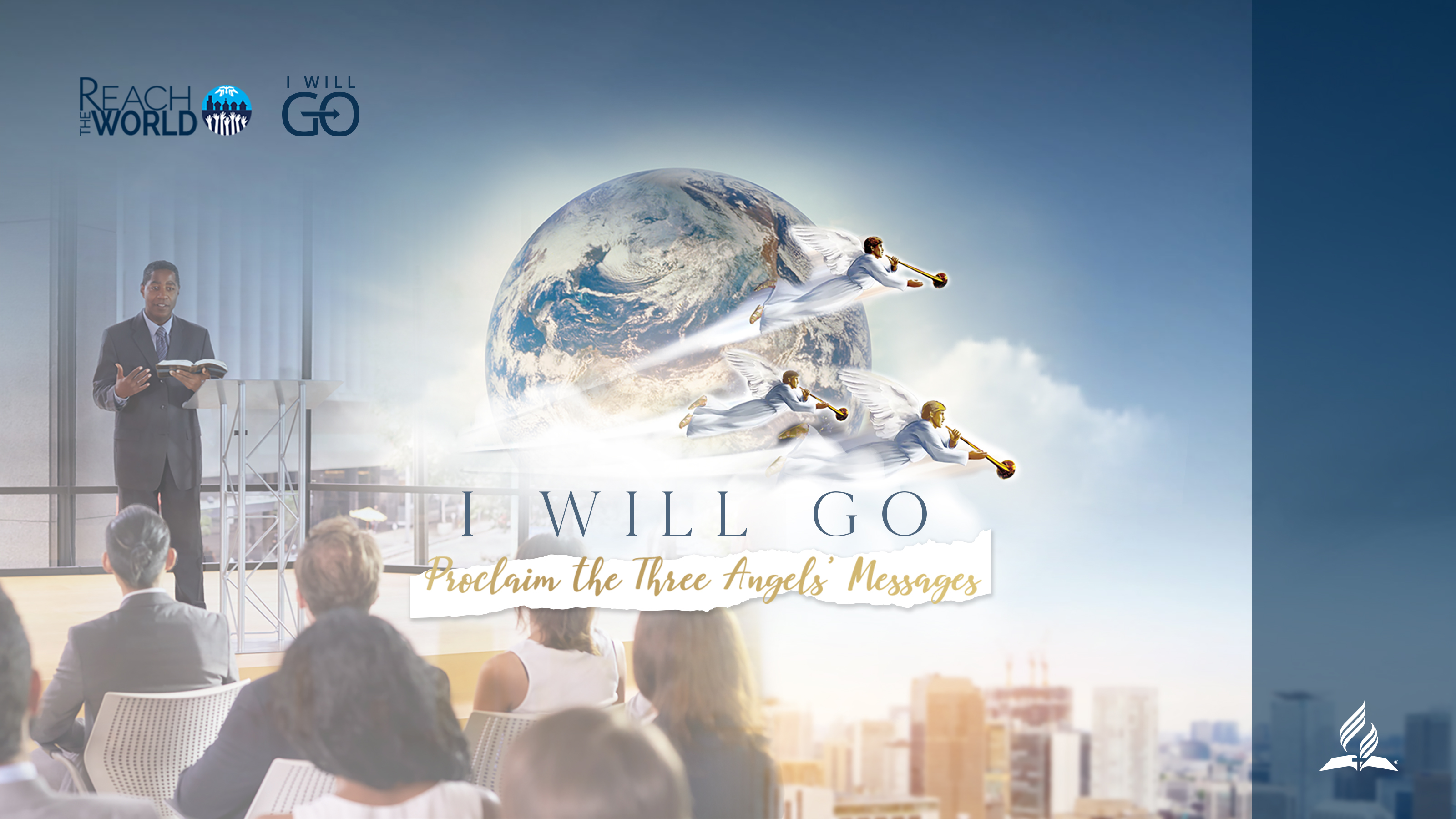 ”Wisdom seeks counsel” Andy Stanley
“The way of the fool seems right to him, but a wise man listens to advice” Proverbs 12:15
“Listen to advice and accept instruction, and in the end you will be wise” Proverbs 19:20
“Plans fail for lack of counsel, but with many advisers they succeed” Proverbs 15:22
Not listening to others
Rushing to decisions without seeking counsel  
“In humility value others above yourselves” (Philippians 2:3 NIV)
The biggest mistake a chair can make, is to express his/her views before the committee members expressed theirs
“Plans fail for lack of counsel, but with many advisers they succeed.”
 Proverbs 15:22
Pitfall of Mental Negligence and Laziness
DO NOT
Stop Learning
"Let the wise 
listen and add to
their learning.”
Proverbs 1:5
“If you stop learning, you stop leading.”

Ken Blanchard and Mark Miller
“Once you stop learning, you start dying”

Albert Einstein
“Leaders don’t learn when they are talking; they learn when listening”                                          Brad Lomenick
“A smart person knows what to say, a wise person knows whether or not to say it”                                      Riebe Wolfgang
*
“A leader who is through learning is through. And so is the team such a leader leads.It’s what you learn after you know it all that counts”                                                       John Wooden
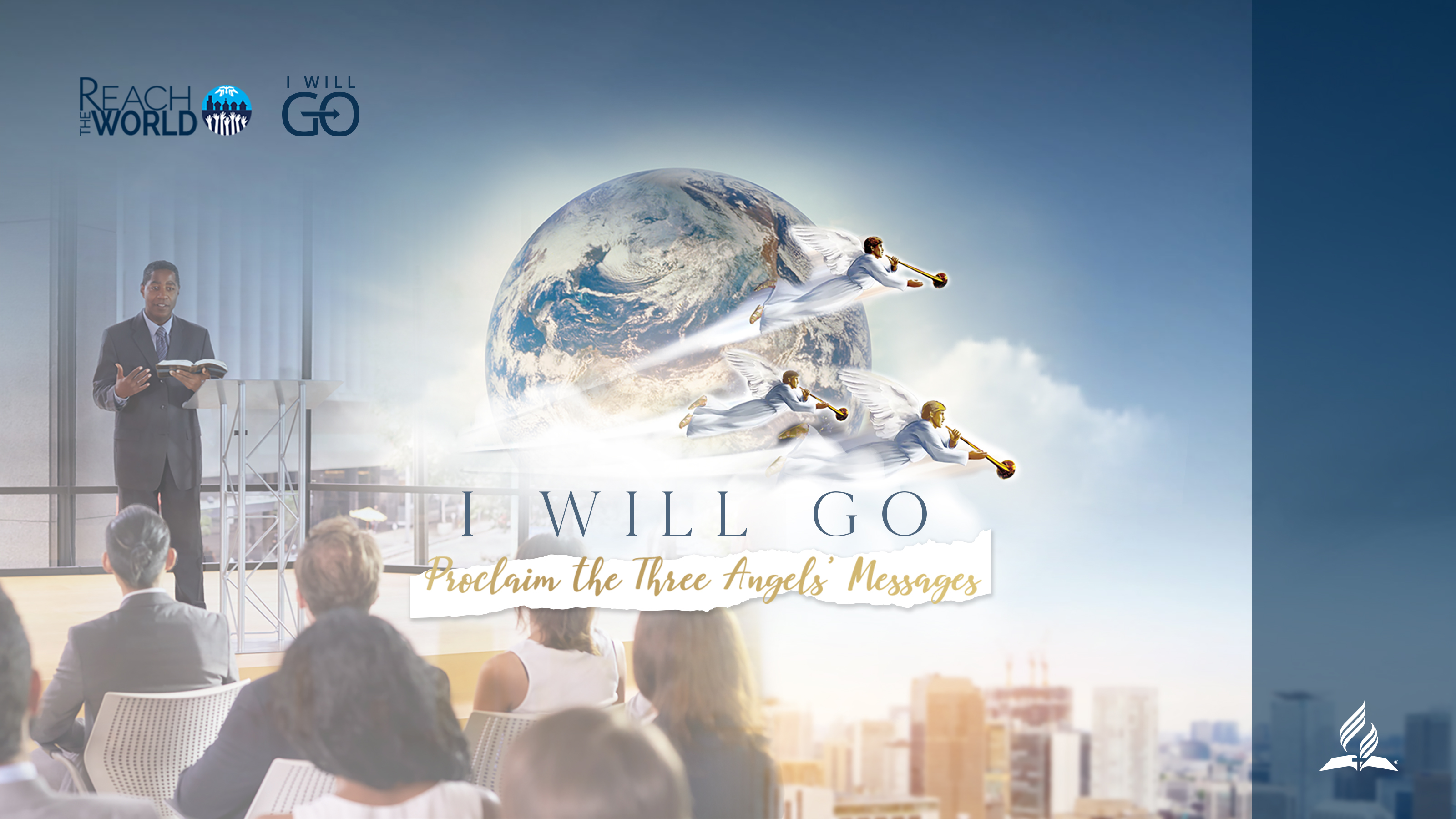 Sexual sin
Materialism/Money
Misuse of Power
Ignoring family
Ignoring physical exercise
Pitfall of Temptations:
“The number one pitfall of pastors, missionaries, and spiritual leaders is pornography.”
Dr. Henry Blackaby
”If you believe you are immune, then you are most vulnerable”
Dr. Howard Hendricks of Dallas Theological Seminary interviewed 246 individuals who had committed sexual immorality:
All of them believed they were incapable of committing their moral failing
All had fallen away from spending daily time with the Lord
Create safeguards against improprietyAvoid even the appearance of impropriety – create safeguards!!!
Example:  Billy Graham was in the spotlight for over 60 years, yet his reputation is untainted

In 1948, as a leader of Youth For Christ, he created safeguards against:

1. Shady handling of money
2. Sexual Immorality
3. Exaggerated accomplishments
Pitfall of Oversensitivity to Criticism
Two kinds of criticism:1. Constructive2. Destructive
“Often the crowd does not recognize a leader until he is gone, and then they build a monument for him with the stones they threw at him in life.”                             Oswald Sanders
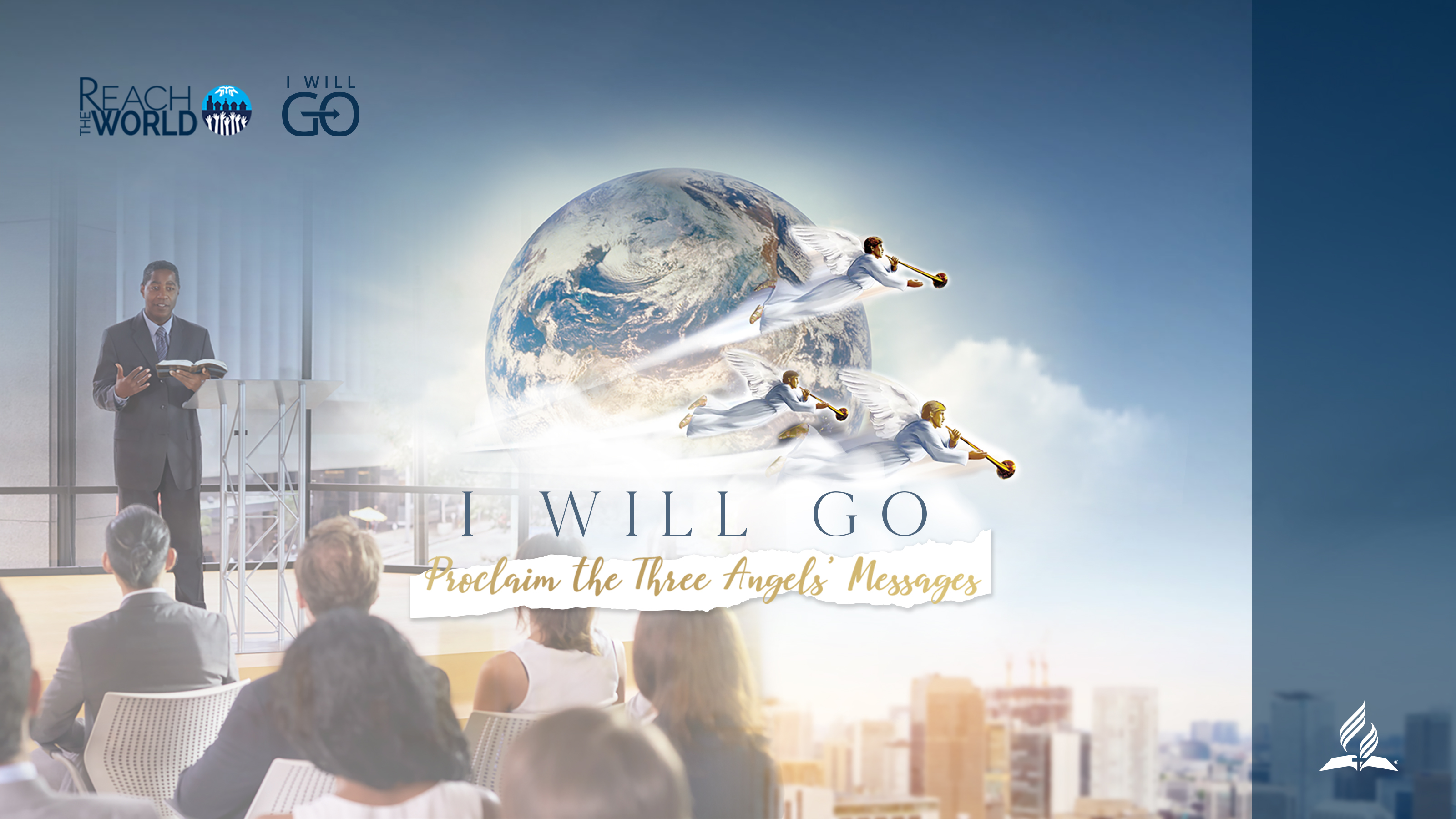 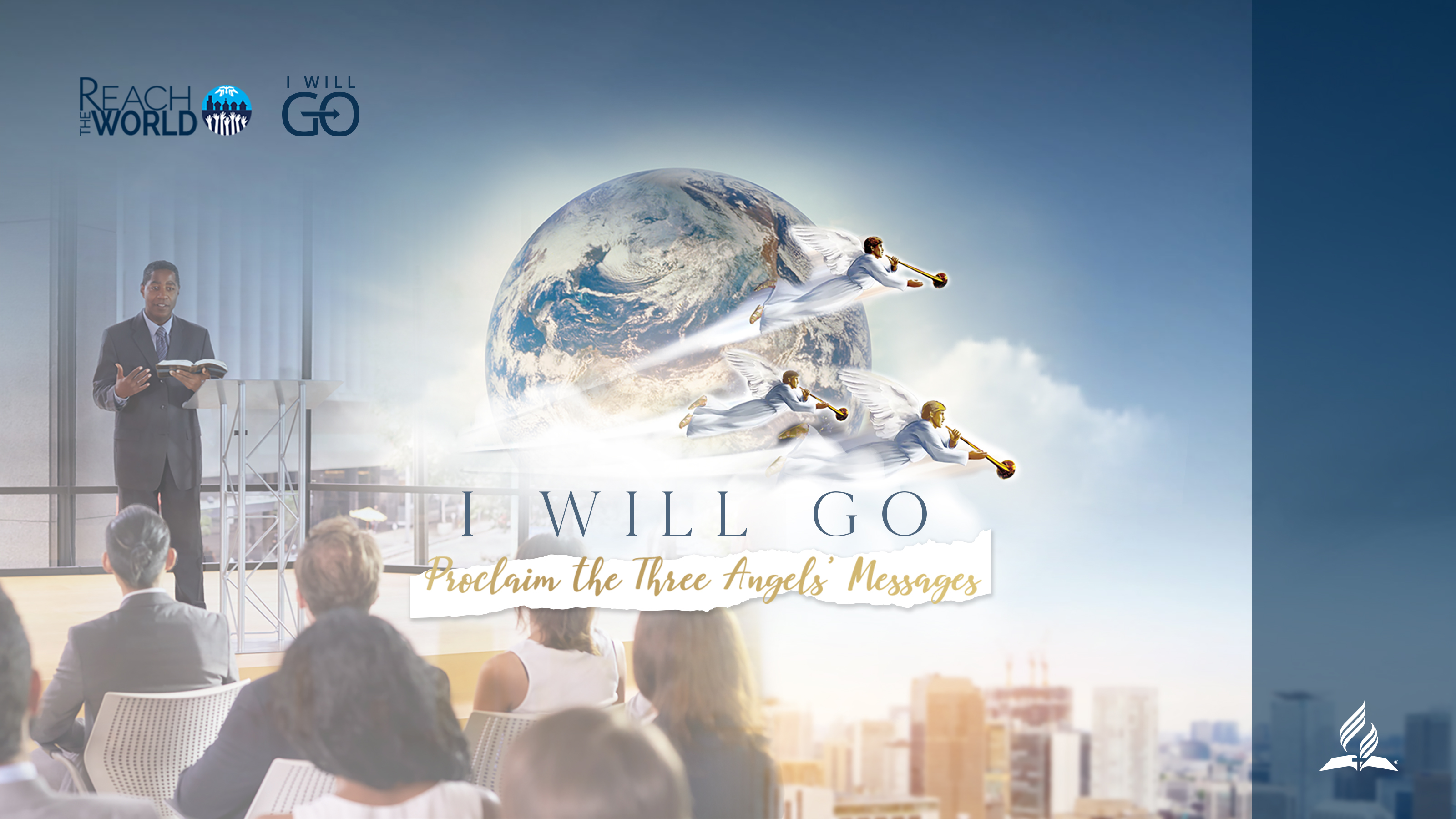 Some leaders are constantly criticizing others but cannot tolerate if someone criticizes them.Don’t forget we are leading by example
If you cannot handle criticism - better  resign from office
“Do not enter into self-defense, but pass along doing your duty with perseverance.”                                                                     UL 139.2
Pitfall of Losing the TemperEmotional Intelligence
“We must not allow the natural feelings to control our judgment. Many are quickly irritated, and their words are sharp and bitter. They wound the hearts of those about them, and make it apparent that the Spirit of Christ is not abiding in their souls.”RH February 21, 1888 Par. 10
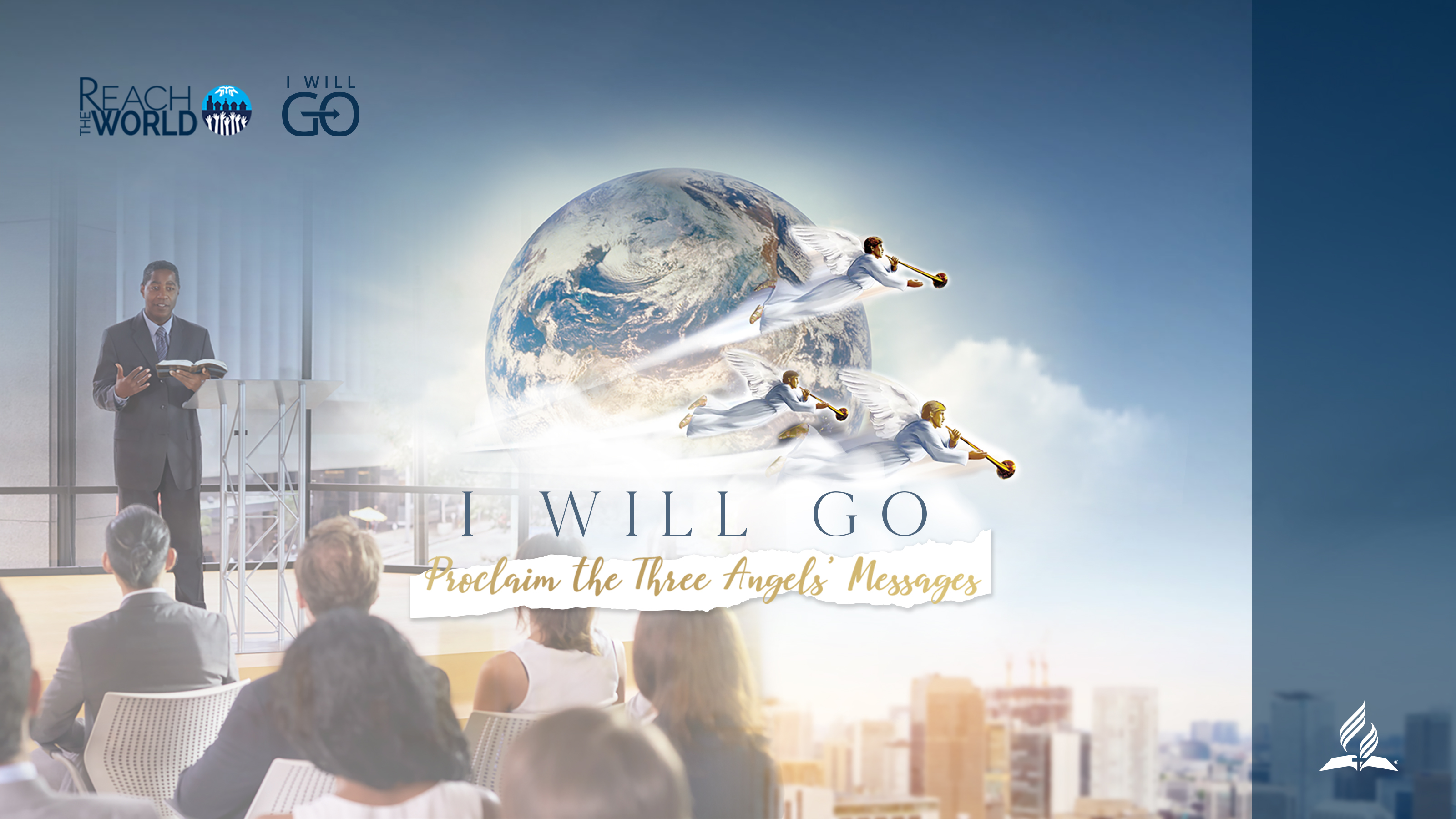 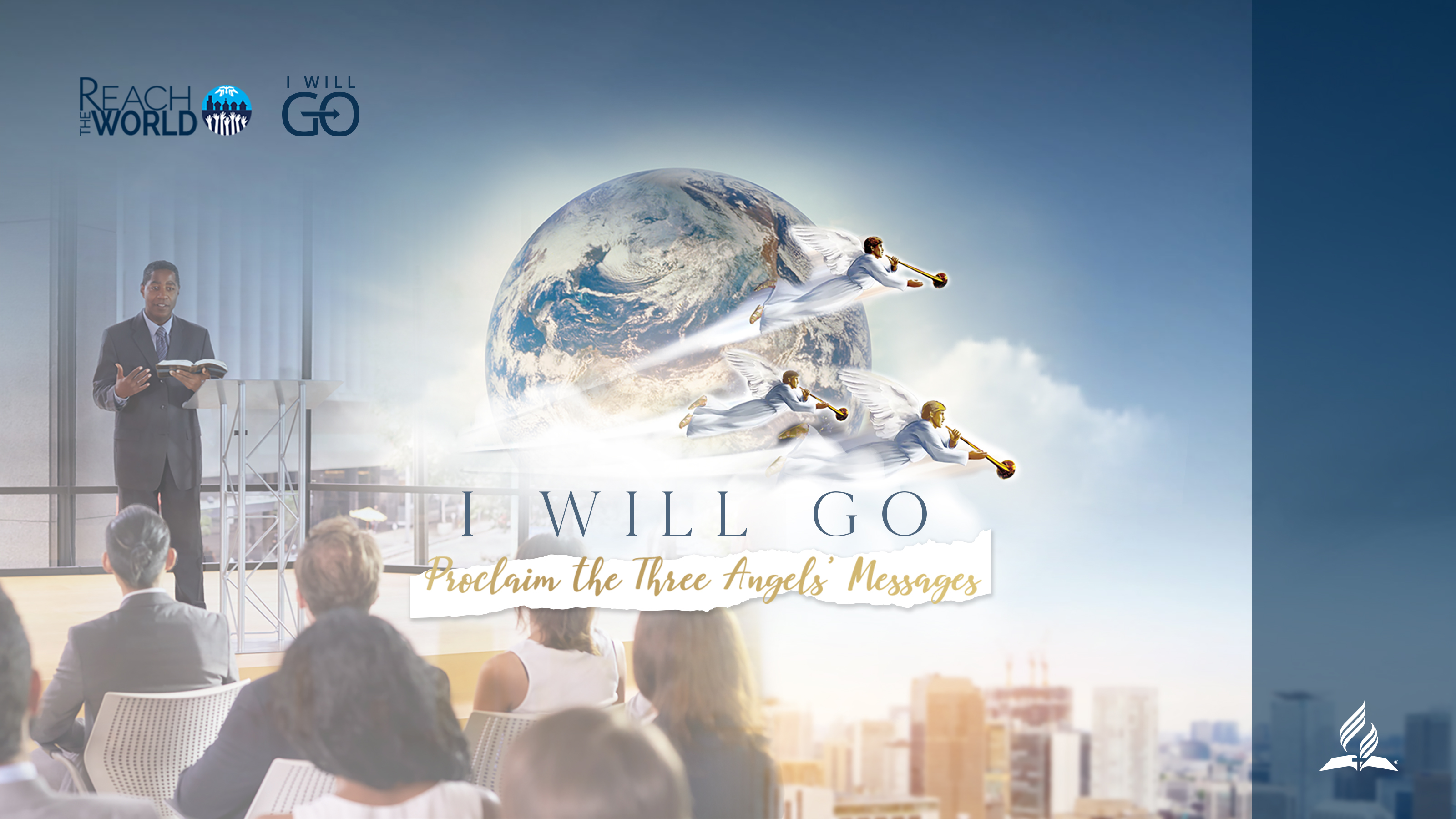 “Do not permit yourself to be provoked, but let intelligent reason control your actions. Inquire what good it would do to be impatient. It would only gratify the enemy and confirm the opinion of those who would think evil of you. You may, by an even course of conduct, prove the words of evil-minded persons untrue.”     UL 139.2
“Anger is the wind that blows out the lamp of the mind”                             Chinese Proverb
More Professional Pitfall of a Leader
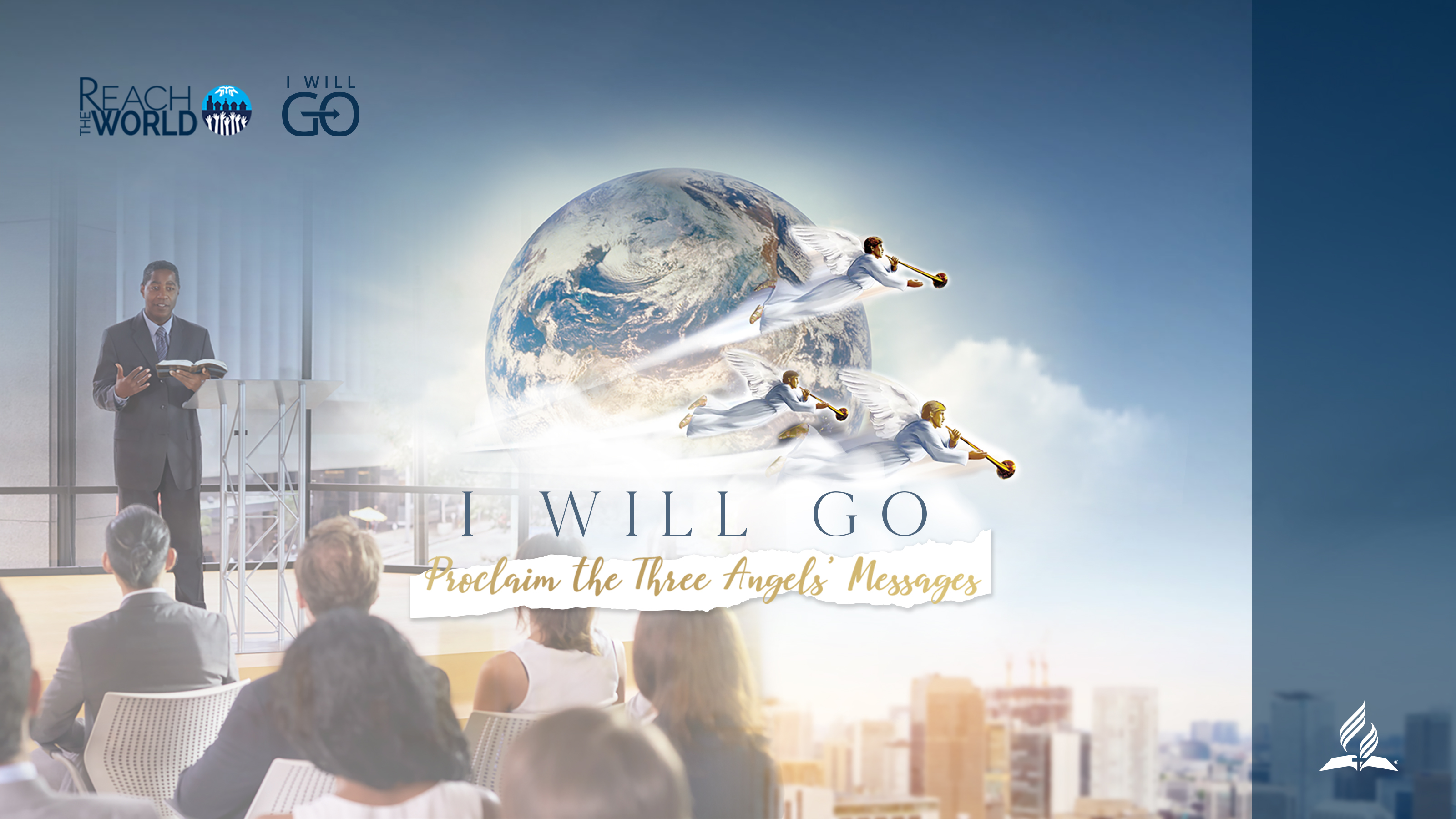 Communication Deficiency
“Jesus said to him, I am the way…”John 14:6